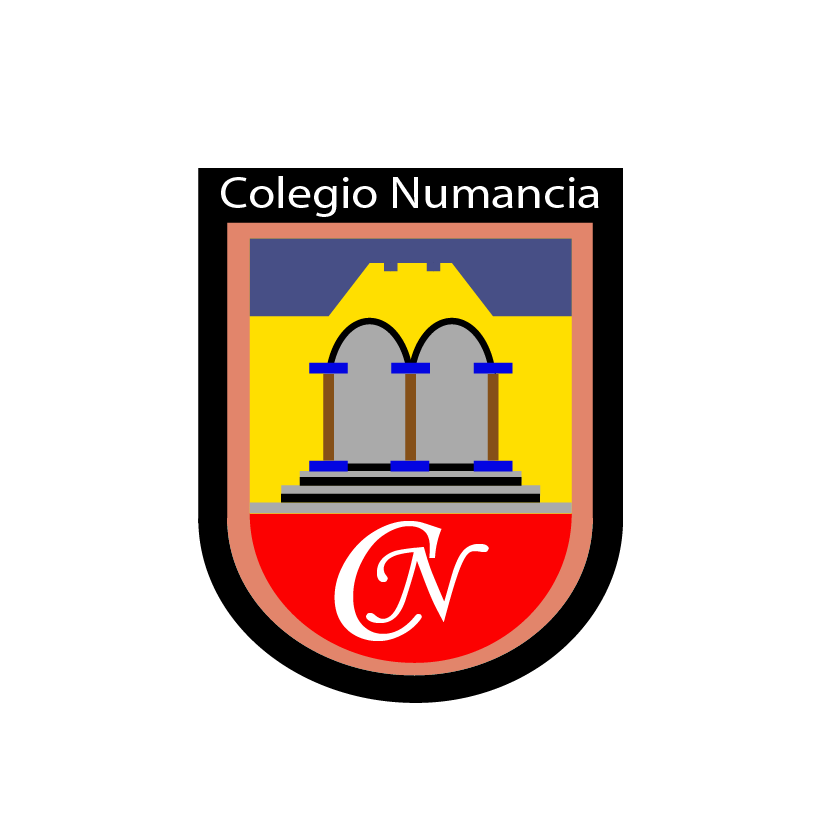 Lenguaje y ComunicaciónEl texto argumentativo
Quinto Básico A y Quinto Básico B   
      Profesora Pamela Orellana
Clase N°35
01-12-2020
Objetivos
Identificar las características de  un texto argumentativo.

Comprender un texto argumentativo aplicando estrategias de compresnsión lectora.
Ruta de Aprendizaje
5
4
2
3
1
Autoevaluación
Objetivos
Cotenidos
Antes de leer
Actividades
Antes de LeerMarca si es un hecho o una opinión
El texto argumentativo
En muchas situaciones de la vida diaria nos vemos enfrentados a la necesidad de manifestar nuestra opinión acerca de algún tema. Cuando opinemos sobre algo, debemos saber exactamente cuál va a ser nuestra postura y buscar argumentos o razones para defenderla. Asimismo, es importante escuchar las opiniones de los otros y las razones que nos entregan para defenderlas, ya que esto nos ayudará a conocer o compartir puntos de vista diferentes al nuestro. Expresar las razones que fundamentan una idea u opinión se conoce como argumentación. Su propósito es presentar una visión sobre un tema determinado, para persuadir o convencer al receptor sobre su validez.
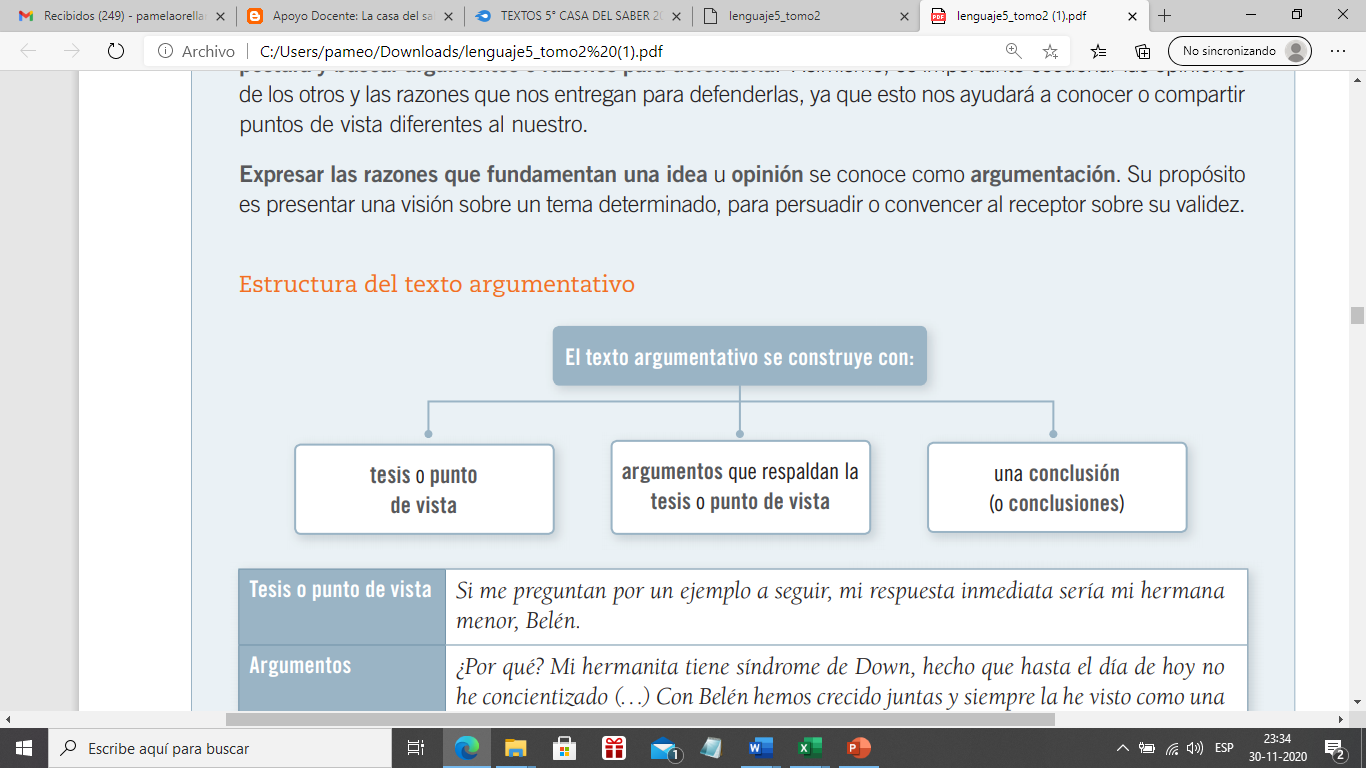 opinión
Como ves, la base de todo texto argumentativo nace de una tesis o punto de vista (opinión) que se tiene sobre un hecho determinado. Según la tesis, surgen los argumentos o razones para apoyarla y defenderla; generándose las conclusiones.

Existen diversos textos argumentativos, por ejemplo, las columnas editoriales, las críticas de cine, música o libros; las cartas al director, los comentarios literarios, las columnas de opinión, los discursos, las defensas y los debates, entre otros. 

Las cartas al director, se caracterizan por su extensión breve, están dirigidas al director de un diario y llevan la firma de la persona que las escriben. Sirven para manifestar la opinión de los lectores frente a diversos temas de interés ciudadano (reclamos, críticas, denuncias, etc.). Por lo general, los diarios las adaptan y les colocan un título que resume el tema de la carta para orientar a los lectores.
Distinguir entre hecho y opinión Los textos argumentativos incorporan hechos y opiniones para poder convencer a sus receptores. Es importante saber diferenciar entre un hecho y una opinión. Las opiniones o puntos de vista son creencias o visiones particulares sobre un tema, son subjetivas y, por lo tanto, sujetas a discusión. Generalmente, se expresan con palabras o frases que marcan una valoración o punto de vista. Ejemplo: creo que, parece, pienso que, fantástico, maravilloso, etc. Los hechos son los sucesos o datos objetivos sobre los que se puede opinar. No son sujeto de discusión, pues son realidades objetivas o comprobables.
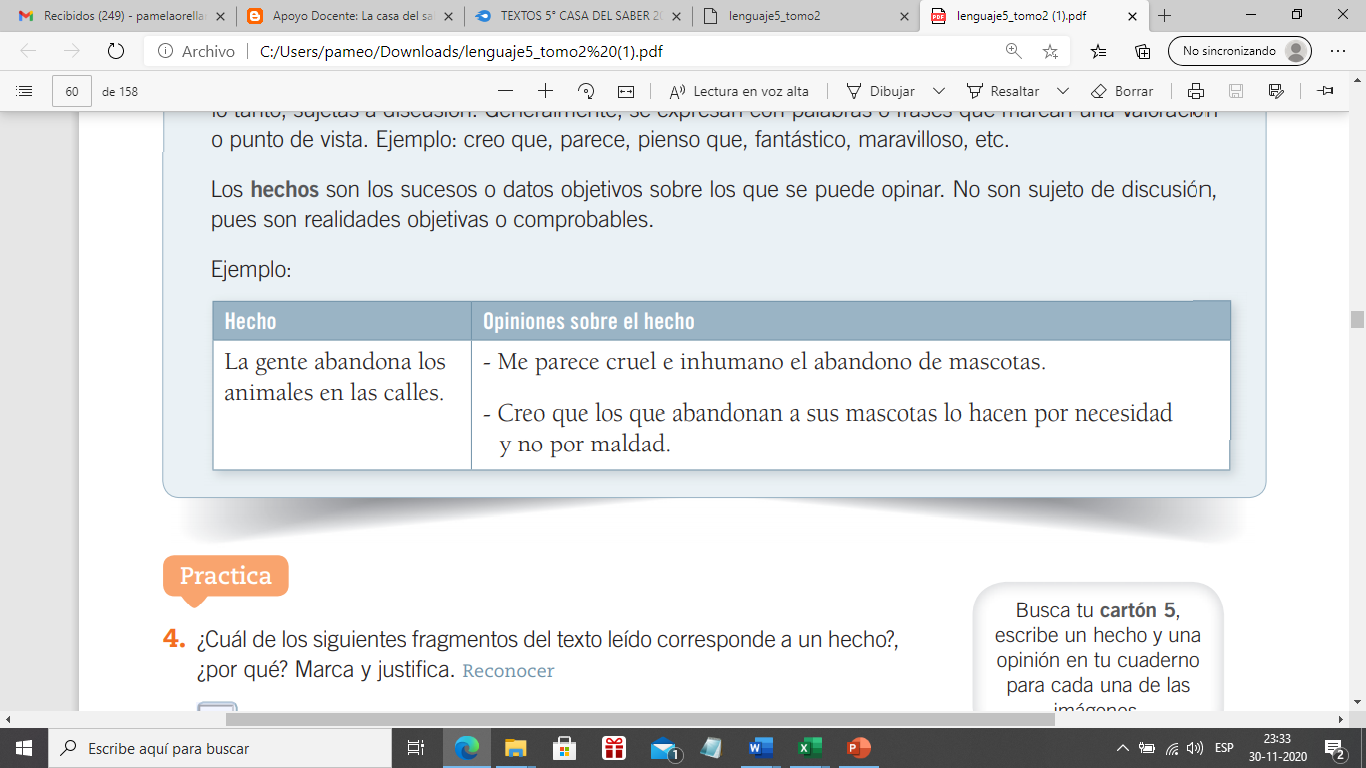 Proteger nuestros espacios públicos 


Resulta sorprendente cómo los hermosos espacios públicos que tenemos en Castro se han ido transformando con el tiempo en depósitos de basura o nichos de delincuentes. Castro Alto, Nercón o el balneario de Ten Ten son, por nombrar algunos, los sectores más abandonados por nuestras autoridades comunales. Somos la capital de la provincia de Chiloé y merecemos una comuna a la altura de las circunstancias. Si queremos impulsar el turismo y sobre todo mejorar la calidad de vida de las familias castreñas, hay que invertir en mejorar las calles, los accesos, erradicar los microbasurales y rescatar los espacios públicos y recreativos. Debemos cuidar nuestras áreas turísticas, son el gran polo de desarrollo que tenemos y hay que impulsarlo y protegerlo. Hay que actuar pronto y con decisión. 
                                                                                                       Jorge Garnica. 
                                                     En La Estrella de Chiloé. Castro, 18 de enero de 2012.
1. A partir del texto, completa la tabla, escribiendo dos hechos, con sus correspondientes opiniones.
2. A partir de la carta al director leída y el cuadro anterior, completa la siguiente información.
3. Formula tu propia opinión sobre la importancia de cuidar los espacios públicos (calles y plazas) en tu barrio o comuna. Argumenta con un mínimo de dos razones.
Autoevaluación
¿Qué caracteriza a un texto argumentativo?
¿Qué aprendí el día de hoy?
¡¡¡Excelente Trabajo!!!